Classe de 6e B Collège Bellevue
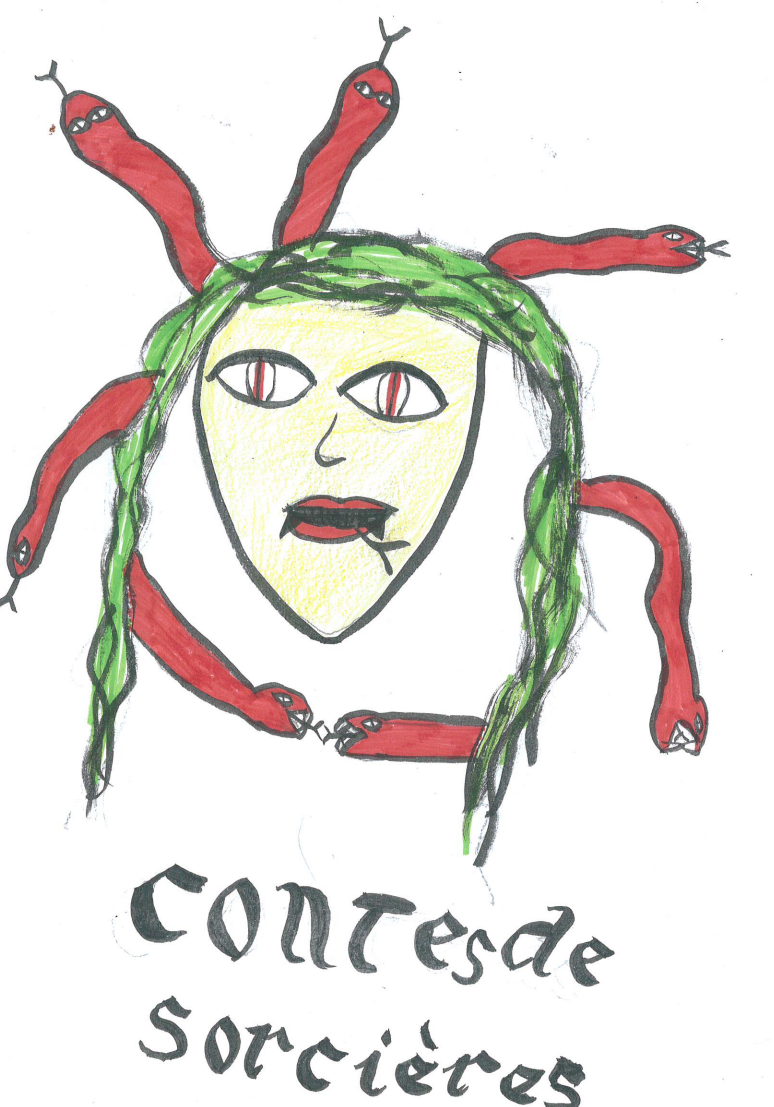 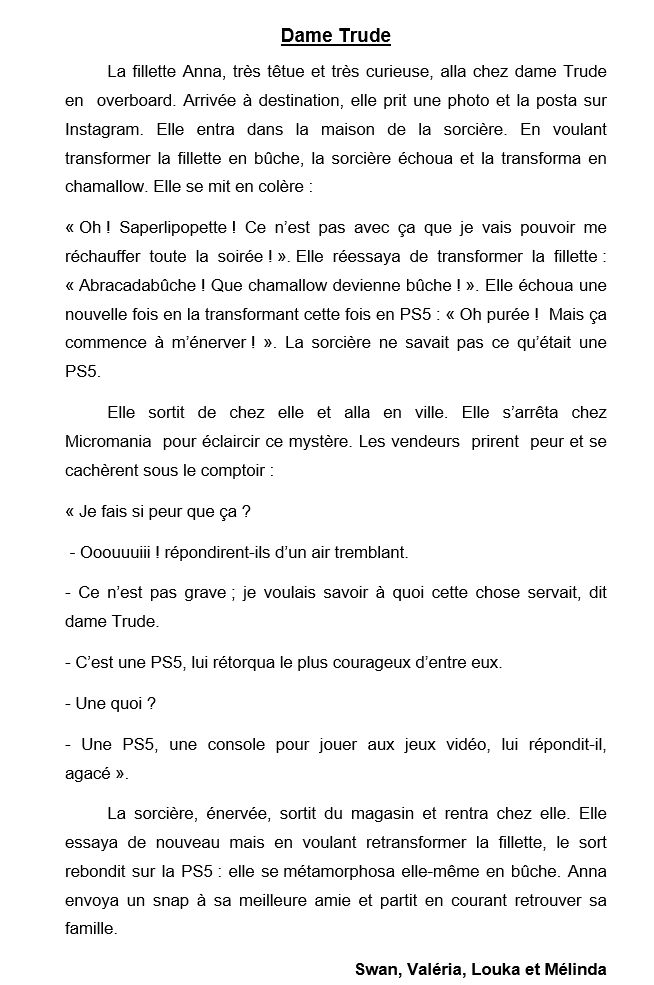 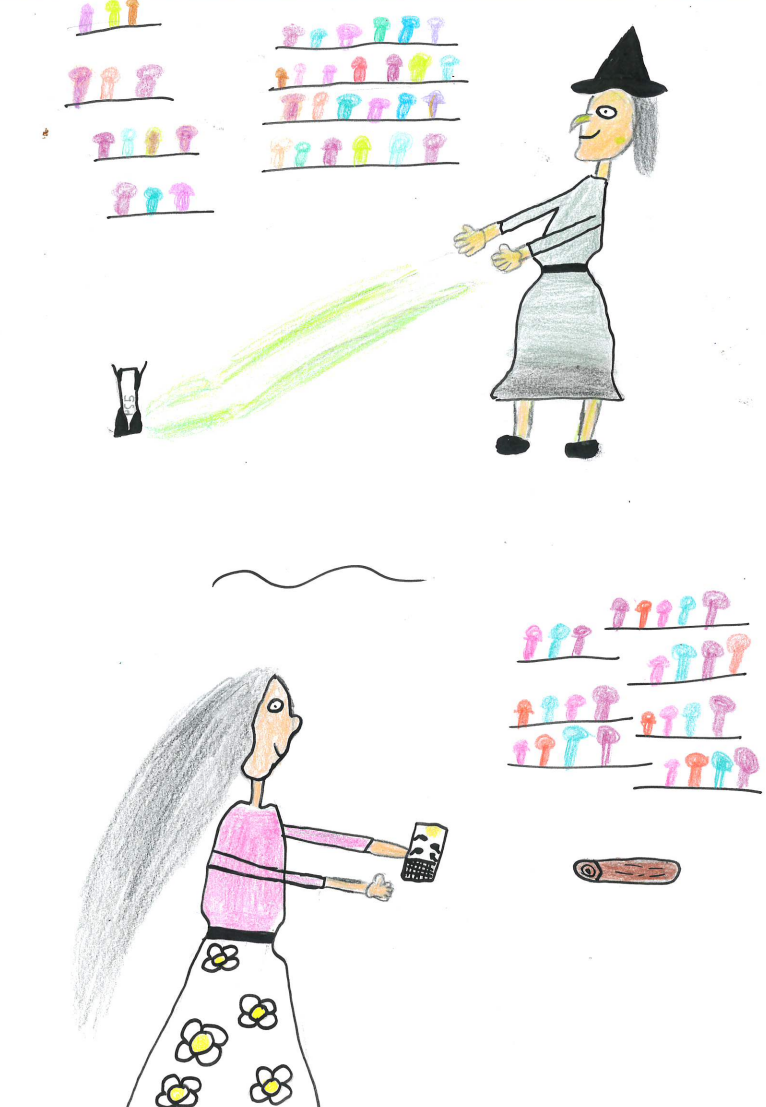 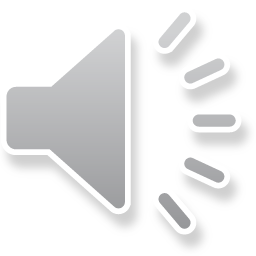 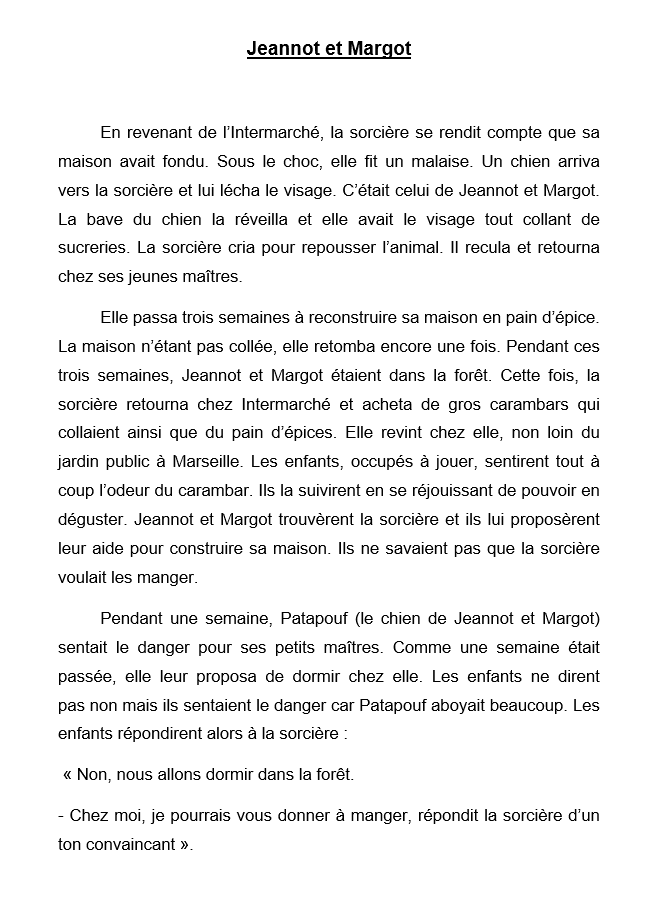 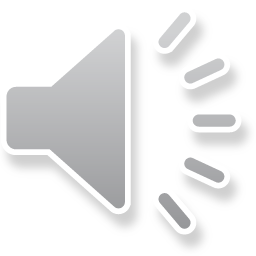 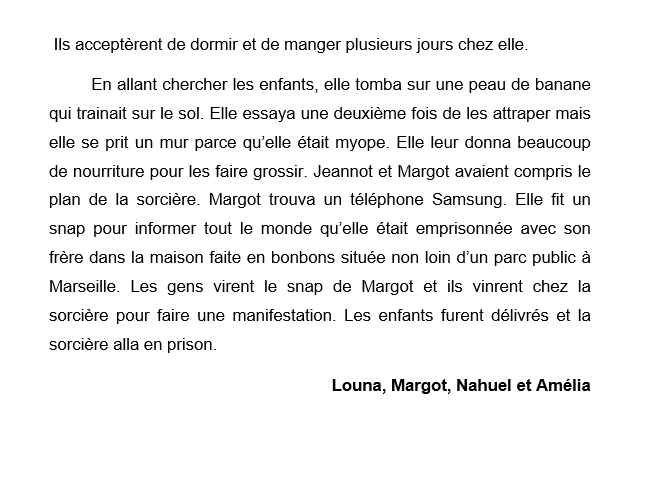 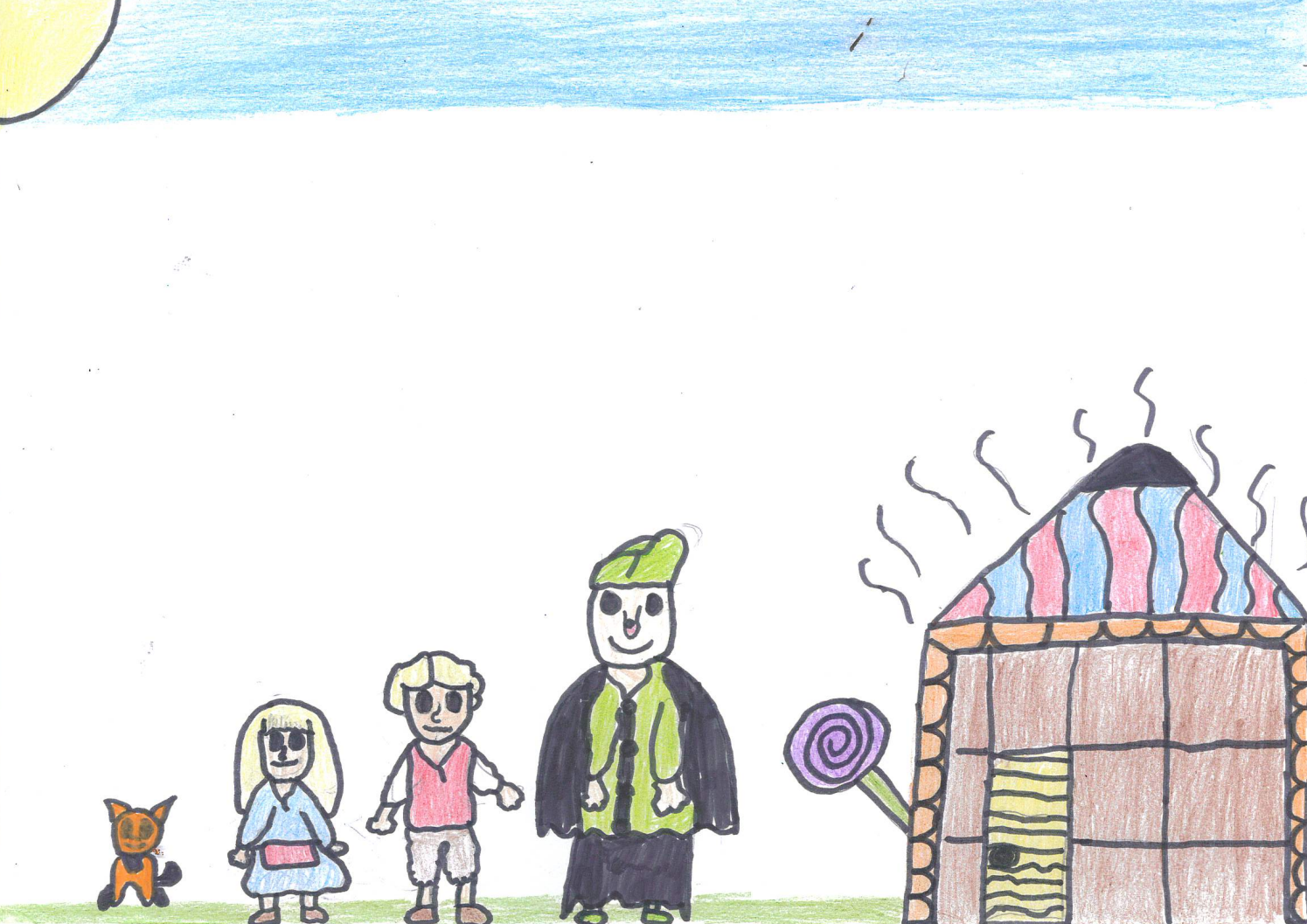 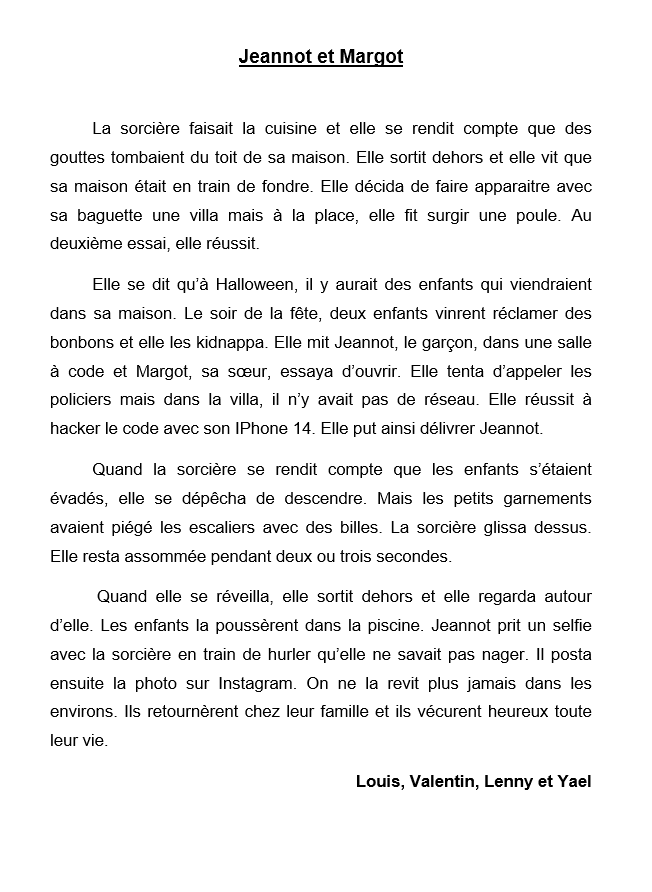 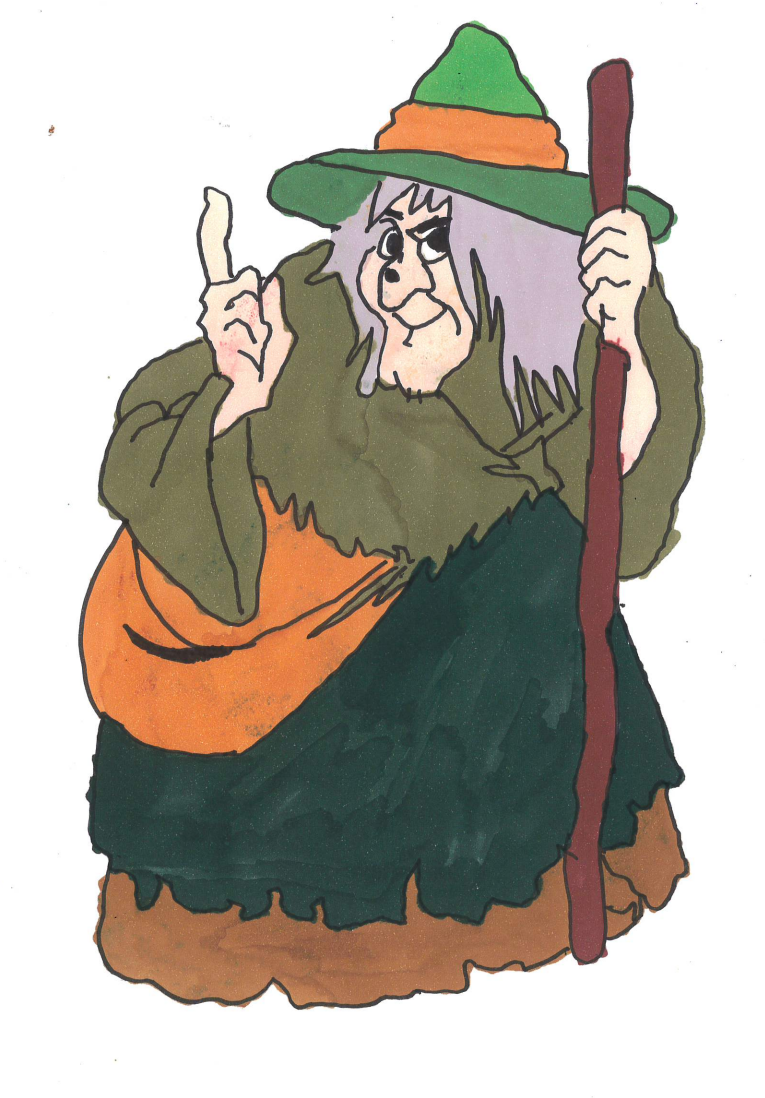 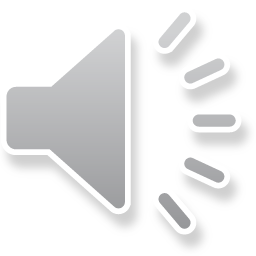 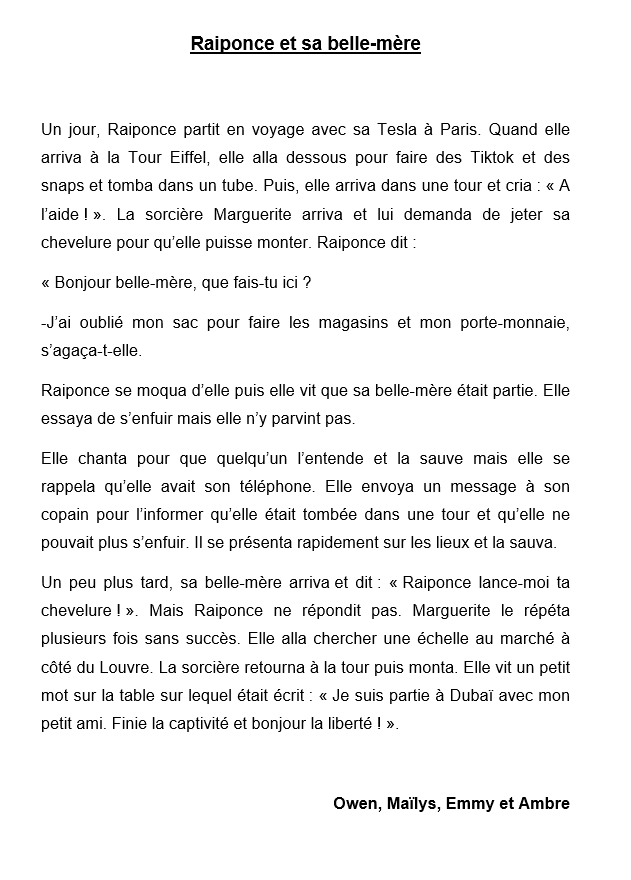 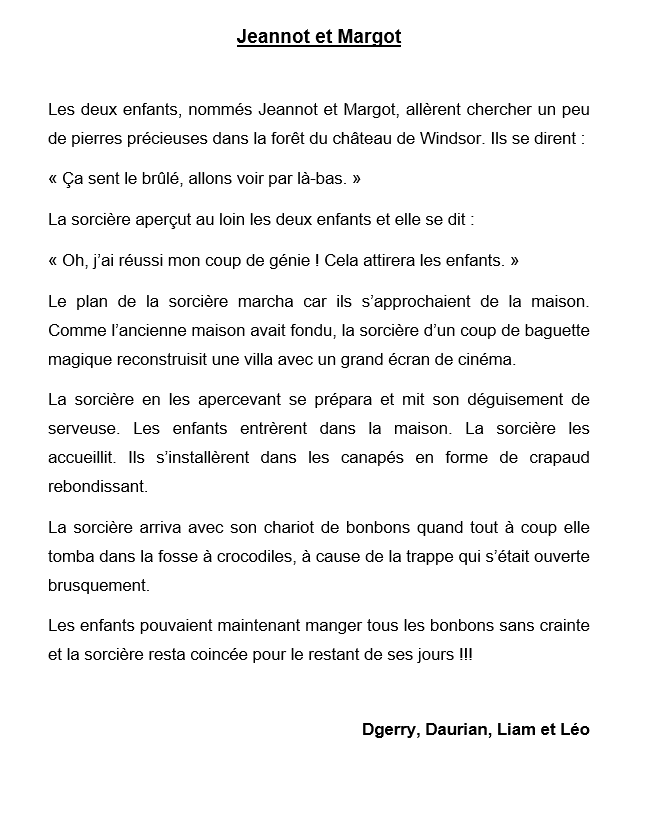 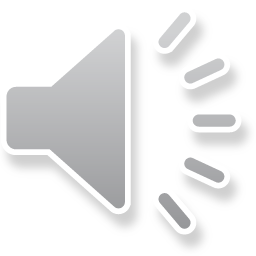 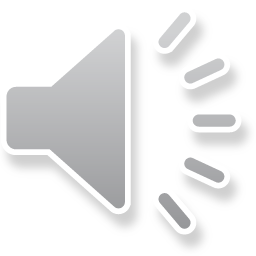 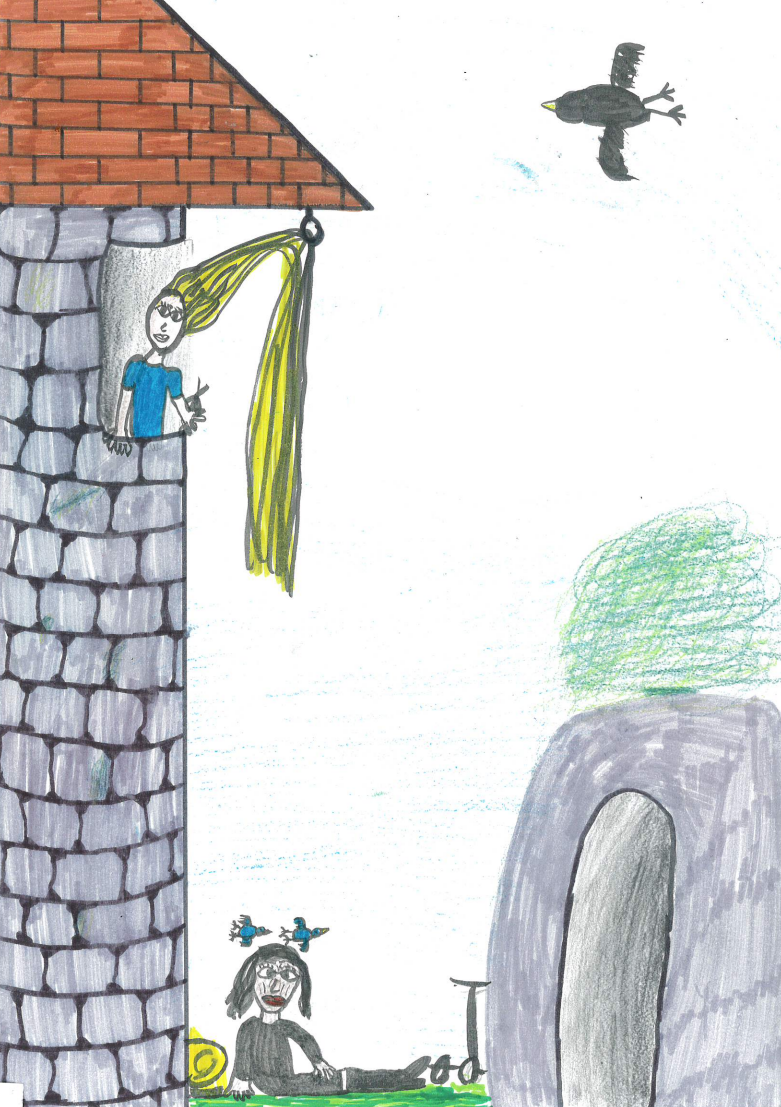 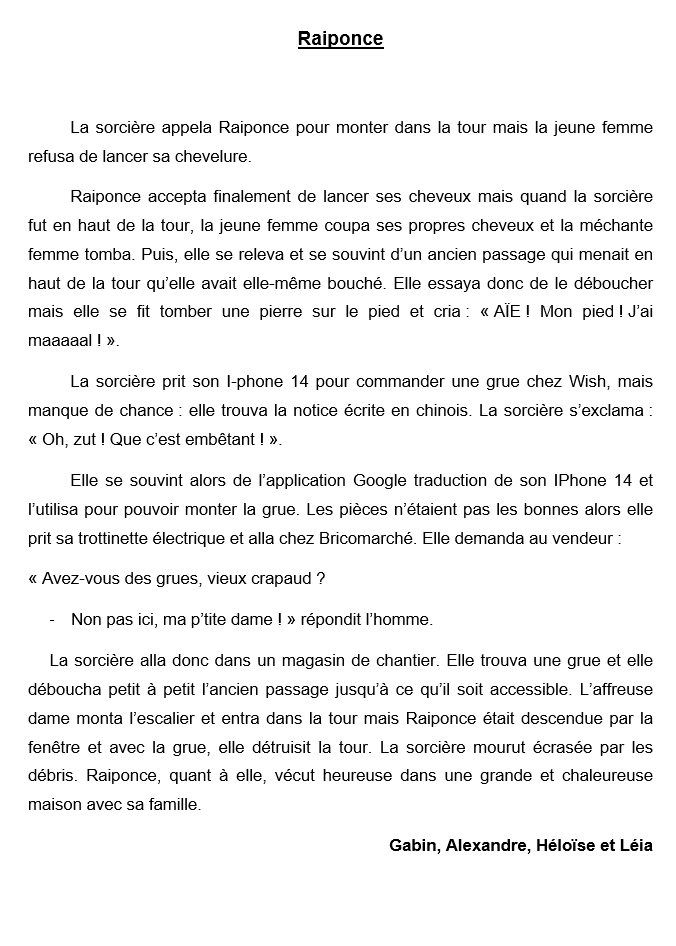 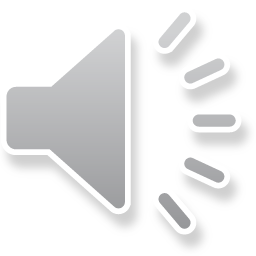 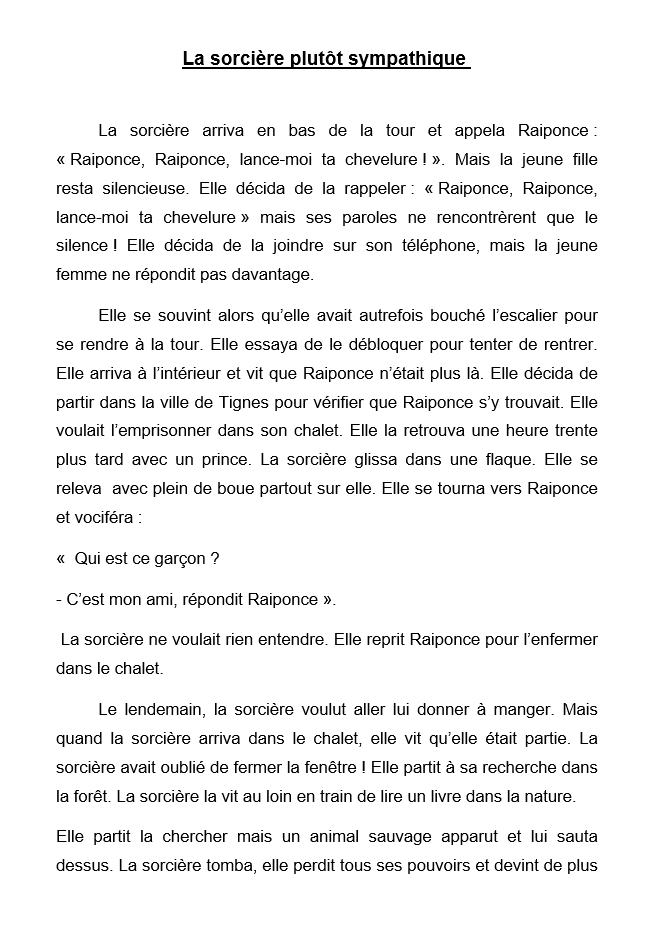 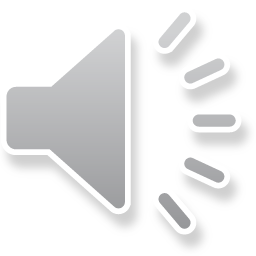 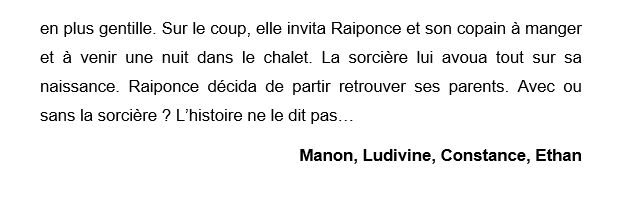 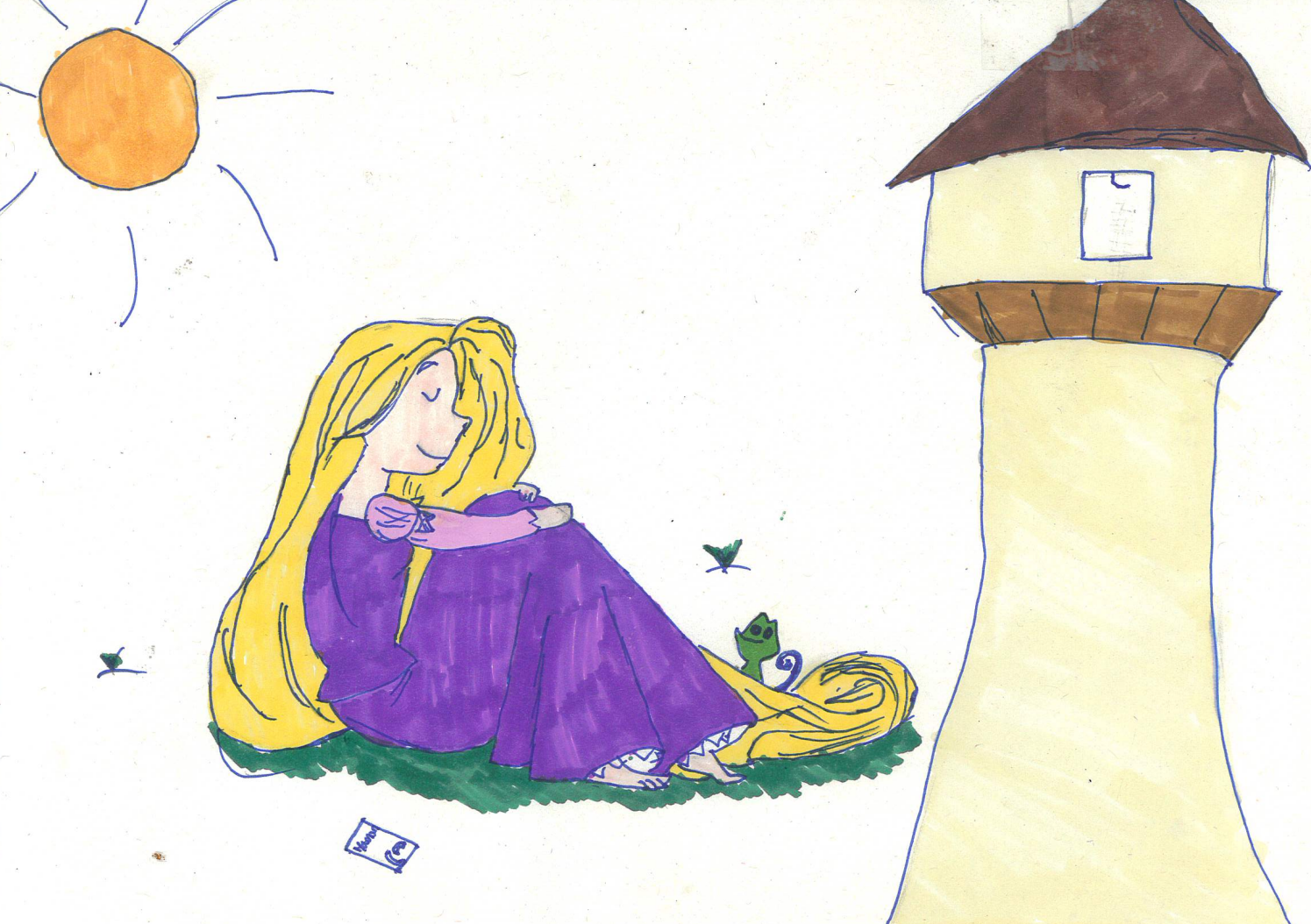